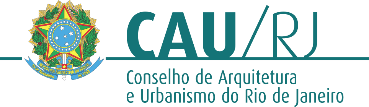 ORGANOGRAMA CAU/RJ
2023
PLENÁRIO
COMISSÕES ORDINÁRIAS
COMISSÕES ESPECIAIS
DIRETORIA EXECUTIVA
ÓRGÃO CONSULTIVO
PRESIDÊNCIA
PRESIDENTE
ASSESSORIA ESPECIAL
AUDITORIA
01 ASSESSOR
01 AUDITOR
01 CHEFE DE GABINETE
GABINETE DA PRESIDÊNCIA
02 ESTAGIÁRIO
ASSESSORIA JURÍDICA
01 SECRETÁRIO GERAL DA MESA
SECRETARIA GERAL DA MESA
01 ESTAGIÁRIO
ASSESSORIA DE COMUNICAÇÃO
GERÊNCIA GERAL
GERENTE GERAL
AGENTE DE CONTRATAÇÃO
GERÊNCIA DE FISCALIZAÇÃO
GERÊNCIA ADMINISTRATIVA
GERÊNCIA FINANCEIRA
GERÊNCIA TÉCNICA
GERENTE DE FISCALIZAÇÃO
GERENTE ADMINISTRATIVO
GERENTE FINANCEIRO
GERENTE TÉCNICO
NÚCLEO DE EMPRESAS
NÚCLEO DE CERTIDÕES
NÚCLEO DE FISCALIZAÇÃO EXTERNA
NÚCLEO DE FISCALIZAÇÃO INTERNA
NÚCLEO DE ATENDIMENTO
NÚCLEO DE PROFISSIONAIS
NÚCLEO DOCUMENTAÇÃO E PROTOCOLO
NÚCLEO DE COMPRAS E CONTRATOS
NÚCLEO DE GESTÃO DE PESSOAS
NÚCLEO DE SERVIÇOS GERAIS
NÚCLEO DE ORÇAMENTO E FINANÇAS
NÚCLEO DE INFORMÁTICA
NÚCLEO DE TESOURARIA
NÚCLEO DE CONTABILIDADE
01 ESTAGIÁRIO
01 ESTAGIÁRIO
01 ESTÁRIO
01 SUPERVISOR ATENDIMENTO
02 ANALISTAS TÉCNICOS
01 ANALISTA TÉCNICO
01 ANALISTA TÉCNICO
02 ANALISTAS TÉCNICOS
03 AGENTES DE FISCALIZAÇÃO
01 ASSISTENTE ADMINISTRATIVO
(PATRIMÔNIO E
02 ASSITENTES	01 ASSISTENTE
01 SUPERVISOR TI ADMINISTRATIVOS ADMINISTRATIVO
01 ESPECIALISTA FINANCEIRO
01 ASSISTENTE FINANCEIRO
EMPRESA EXTERNA
06 ASSISTENTES
TÉCNICOS
03 ASSISTENTES
TÉCNICOS
01 ASSISTENTE DE
SISTEMAS
01 ASSISTENTE
FINANCEIRO
ALMOXARIFADO)
01 ESTAGIÁRIO
01 ESTAGIÁRIO
01 ESTAGIÁRIO